Fighting Back Against Health Reform Sabotage

Lucy Culp
Director, Campaign Strategy and Management
American Heart Association
Sabotage: in all shapes and sizes
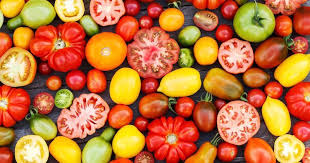 2
Private Insurance Market
Cuts to outreach and enrollment assistance
Changes to Essential Health Benefits (EHB) starting in 2020
New guidance on 1332 waivers
Proliferation of non-compliant plans
3
Plenty of non-compliant plans in the sea
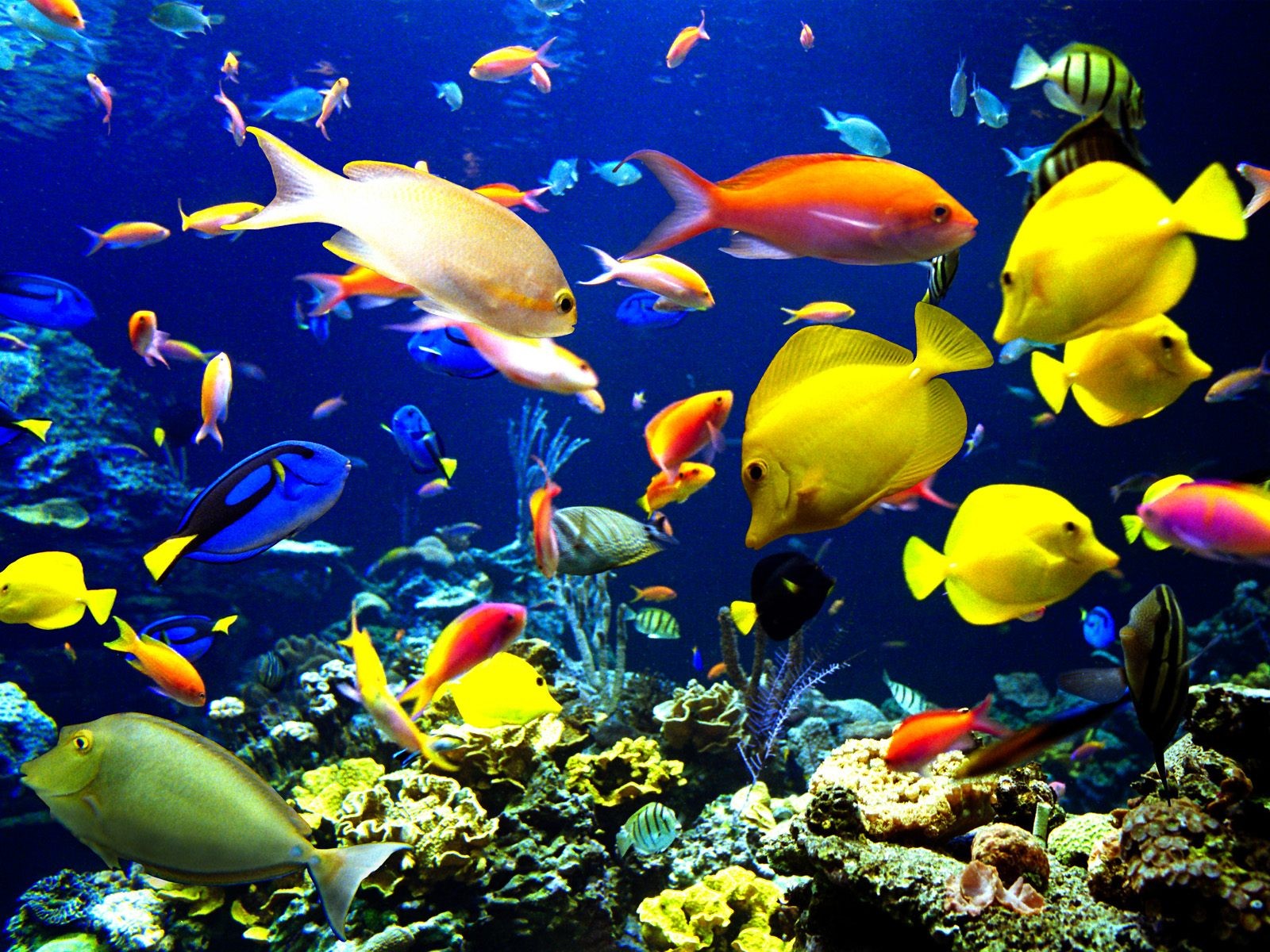 Short Term, Limited Duration Insurance (STLDI)
Association Health Plans
Healthcare Sharing Ministries
Transitional Plans
4
Impact on Consumers and 
the ACA Marketplaces
Inadequate coverage
Preexisting condition exclusions and denials
Serious risk of incurring medical debt
History of fraud and unpaid claims
Medicaid Waiver Whack-a-mole
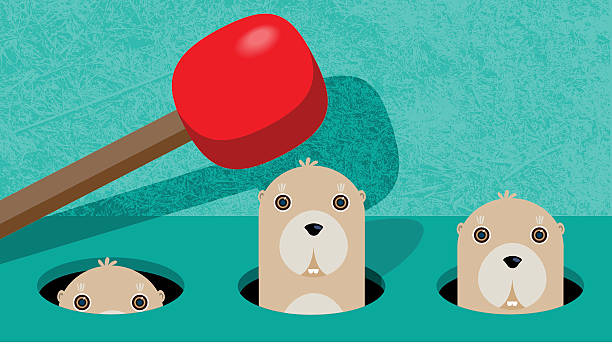 Barriers to Medicaid Coverage
CMS Medicaid Director letter opened the door
Work requirements
Additional co-pays and cost sharing
Lock-outs
Eliminating benefits
Eliminating retroactive eligibility
Times limits
7
Fighting back!
Expand Medicaid and fight restrictive waivers
Maintain and strengthen EHB 
Expand enrollment in comprehensive coverage and foster market stability:
State reinsurance programs 
State-level individual mandates
Limit the spread of short-term plans and other skimpy coverage
8
Resources
American Heart Association: https://www.heart.org/en/about-us/policy-research/advocacy-fact-sheets
Center on Budget and Policy Priorities: https://www.cbpp.org/topics/health  
Community Catalyst: https://www.communitycatalyst.org/ 
Georgetown University
Center on Health Insurance Reforms: https://chir.georgetown.edu/ 
Center for Children and Families: https://ccf.georgetown.edu/ 
Families USA
Medicaid waivers: https://familiesusa.org/product/restrictive-medicaid-1115-waivers-status-states
Defending Healthcare: https://familiesusa.org/initiatives/defending-health-care-2018 

Contact me at:  lucy.culp@heart.org